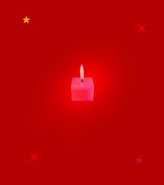 МОУ  Радужненская средняя общеобразовательная школа Коломенского муниципального района Московской области
Презентация по литературе в 6 классе по программе Г.И.Беленького.

Презентацию подготовила: Привезенцева Елена Николаевна, учитель русского языка и литературы высшей квалификационной категории.
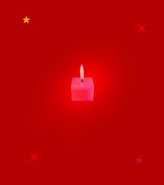 Повесть временных лет
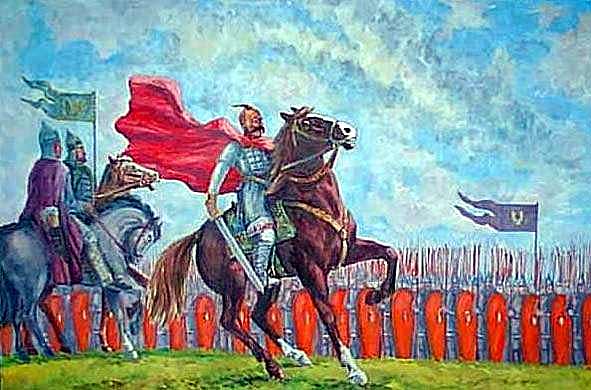 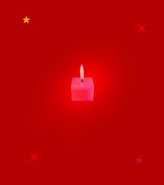 Перескажите эпизод летописи о княгине Ольге
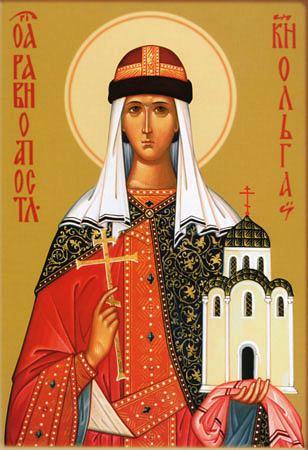 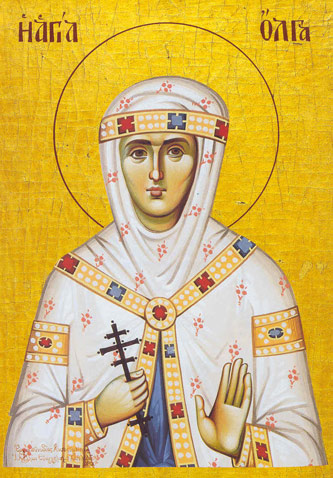 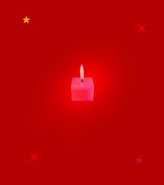 1. В чем причина разыгравшейся трагедии?2. Как характеризует Ольгу ее расправа с древлянами?
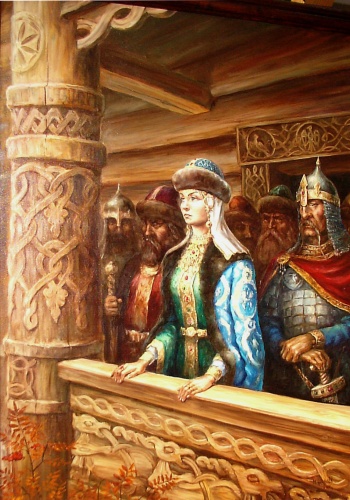 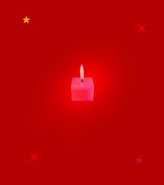 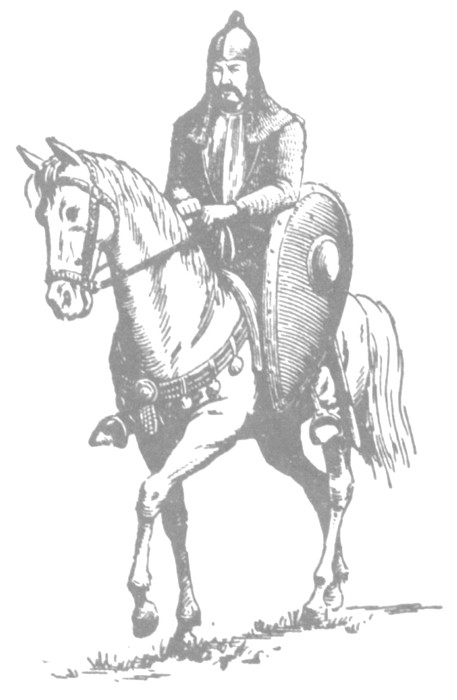 Прочитать легенду о Святославе.
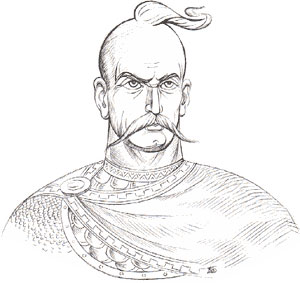 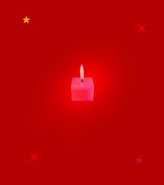 Какие качества воина и военачальника Святослава раскрывает летопись?
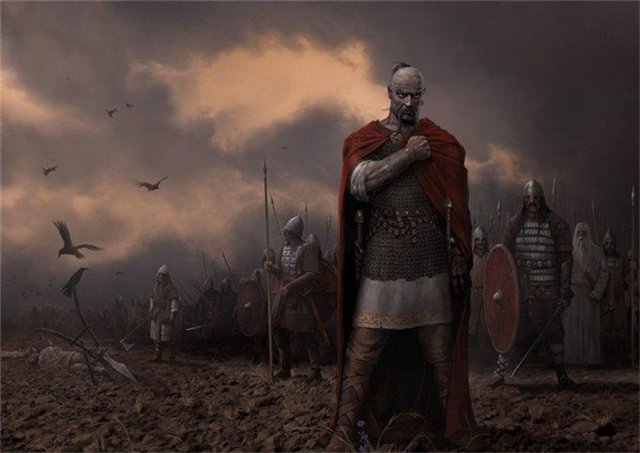 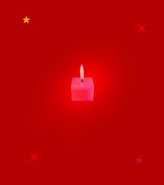 Прошли годы. В Киеве уже правил сын Святослава князь Владимир (Красно Солнышко). Именно при нем и произошло замечательное событие на Руси – Крещение, положившее начало письменности и книжности, приобщению к мировой культуре.
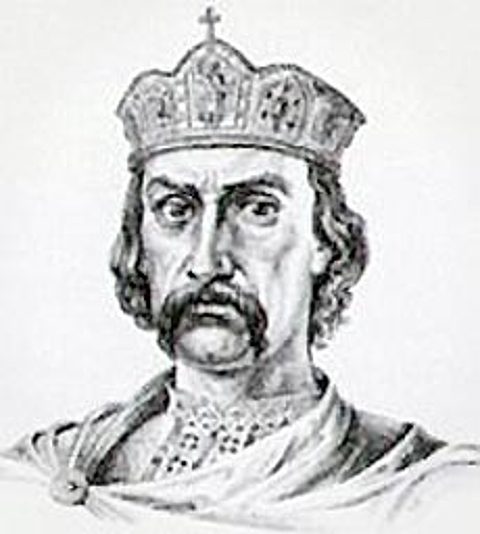 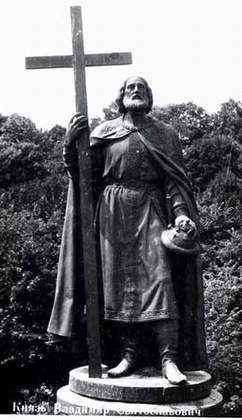 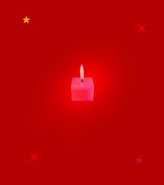 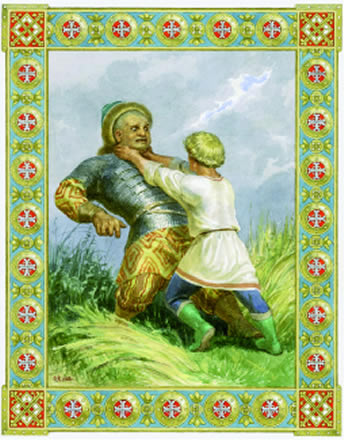 1.   Какие качества юноши-кожемяки раскрыл летописец в этом сказании?2. Как показывает летописец необыкновенную силу кожемяки? Чем рассказ о кожемяке напоминает былины о русских богатырях?
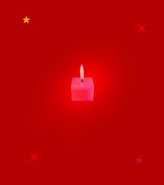 Прочитай русскую народную сказку о Никите Кожемяке. Чем отличается она от летописного сказания?
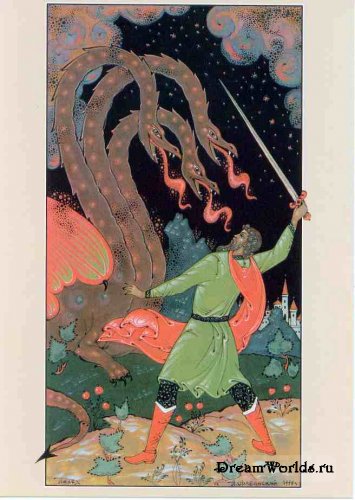 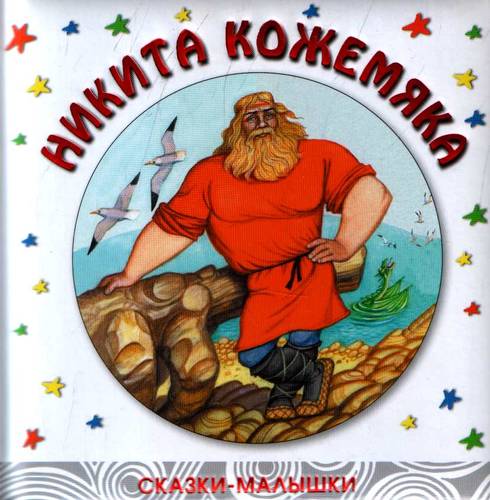 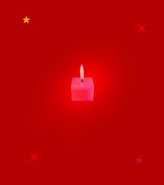 1. Расскажи о том, как удалось белгородцам спастись от голодной смерти?2. Назовите других героев летописных рассказов, которые одерживали победу с помощью хитрости.
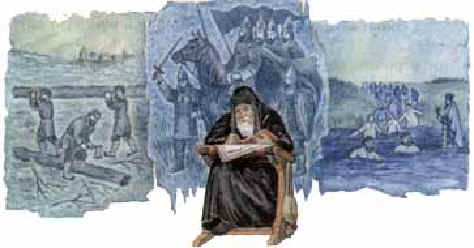 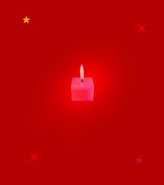 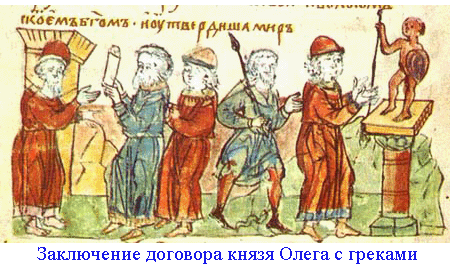 Домашнее задание.
Отв. на вопросы стр. 40 – 41.
Прочитать отрывок из «Бориса Годунова».